ĐÁP CA TRONG TUẦN BÁT NHẬTGIÁNG SINH
Thứ HaiTrong Tuần Bát NhậtGiáng SinhThánh Tê-pha-no, tử đạoLễ Kính( sách bài đọc quyển 1 trang 698 )
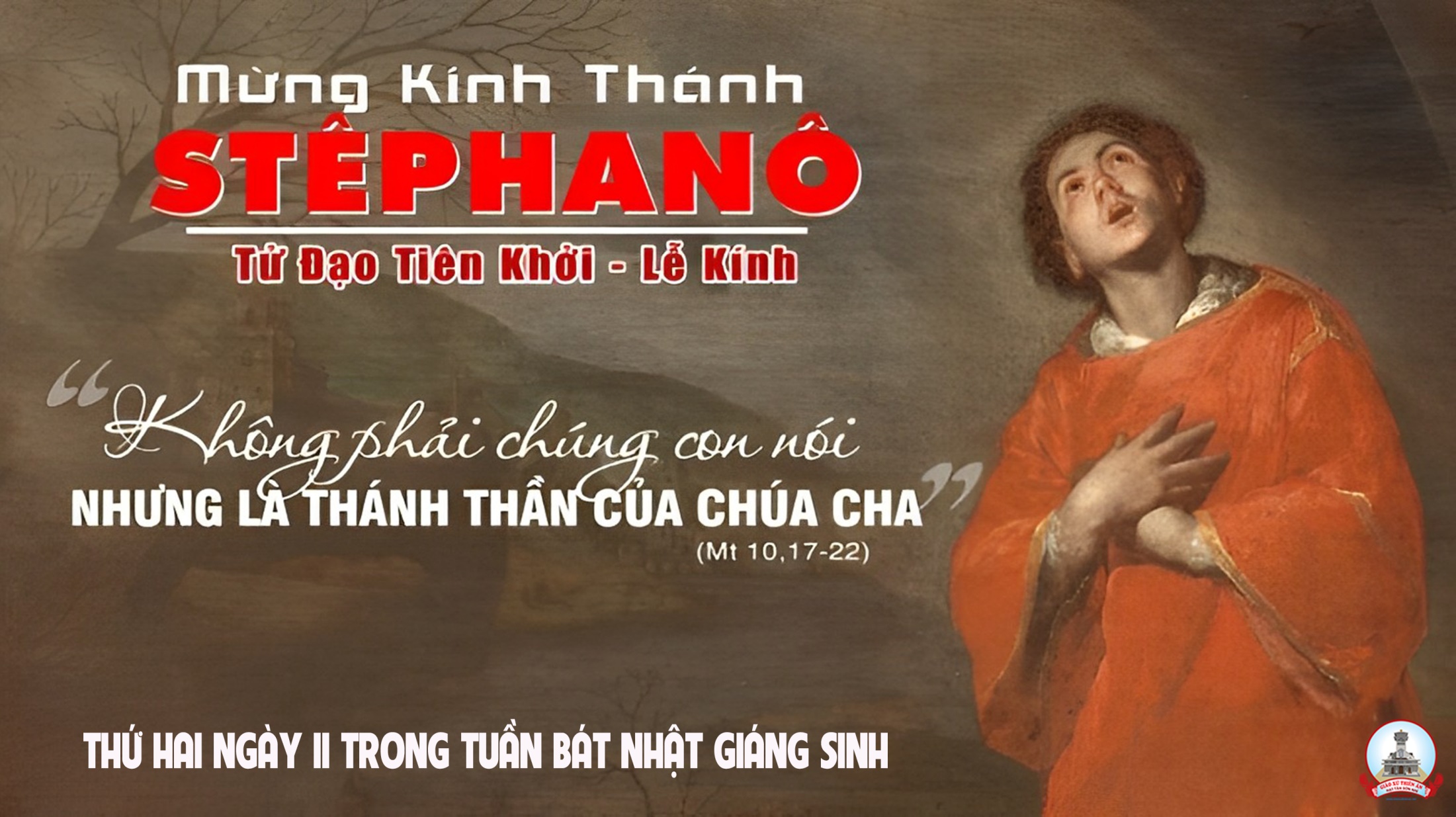 Đáp ca:
Trong tay Ngài, Lạy Chúa, xin phó thác hồn con.
Alleluia-Alleluia:
Nguyện xin Chúa đổ phúc lành cho người tiến vào đây nhân dánh Chúa; Đức Chúa là Thượng Đế, Người giãi sáng trên ta.
Alleluia:
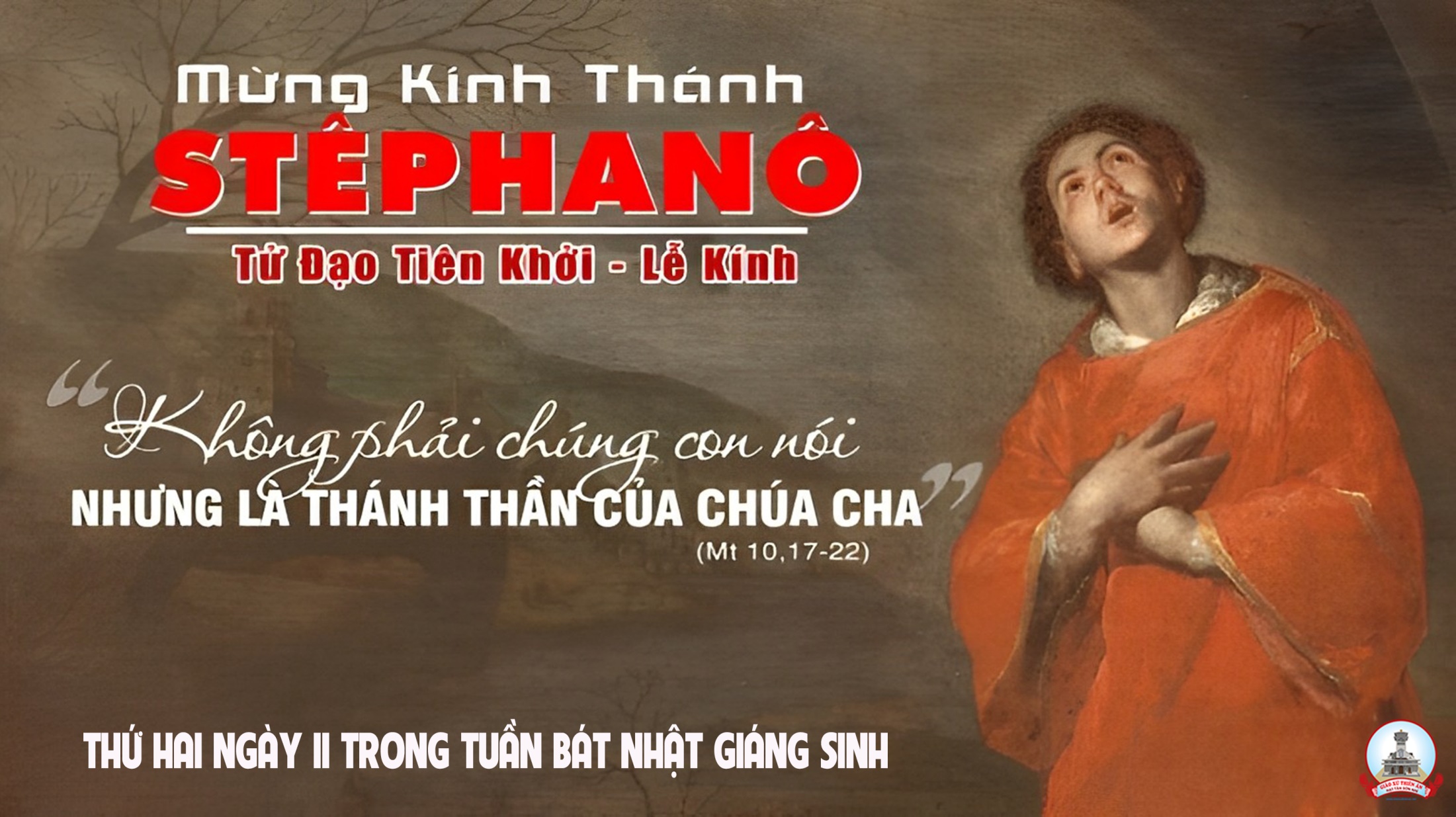 Thứ BaTrong Tuần Bát NhậtGiáng SinhThánh Gioan Tông Đồtác giả sách Tin MừngLễ Kính( sách bài đọc quyển 1 trang 700 )
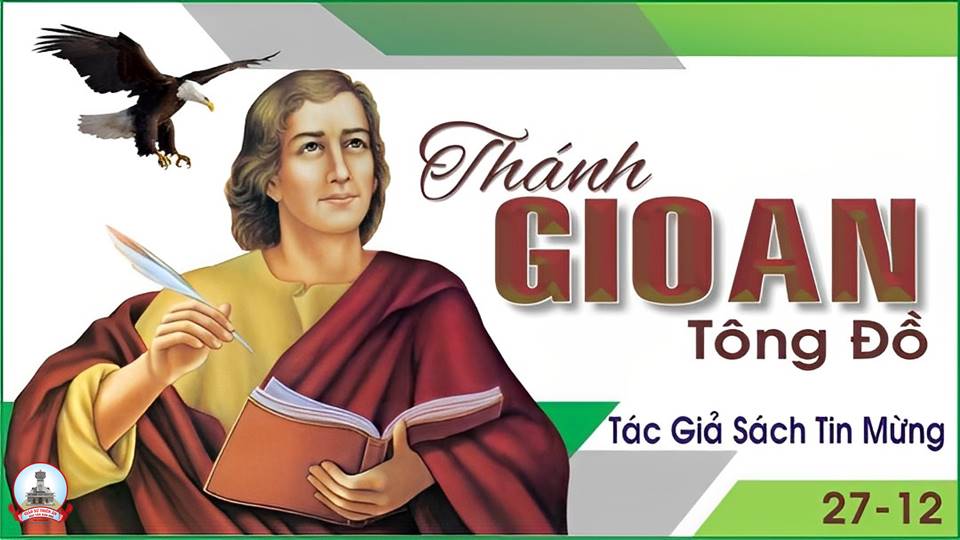 Đáp ca:
Trước nhan thánh Chúa người công chính hãy vui mừng.
Alleluia-Alleluia:
Lạy Thiên Chúa, chúng con xin ca ngợi hát mừng, tuyên xưng Ngài là Đức Chúa. Lạy Chúa, bậc tông đồ đồng thanh ca ngợi Chúa.
Alleluia:
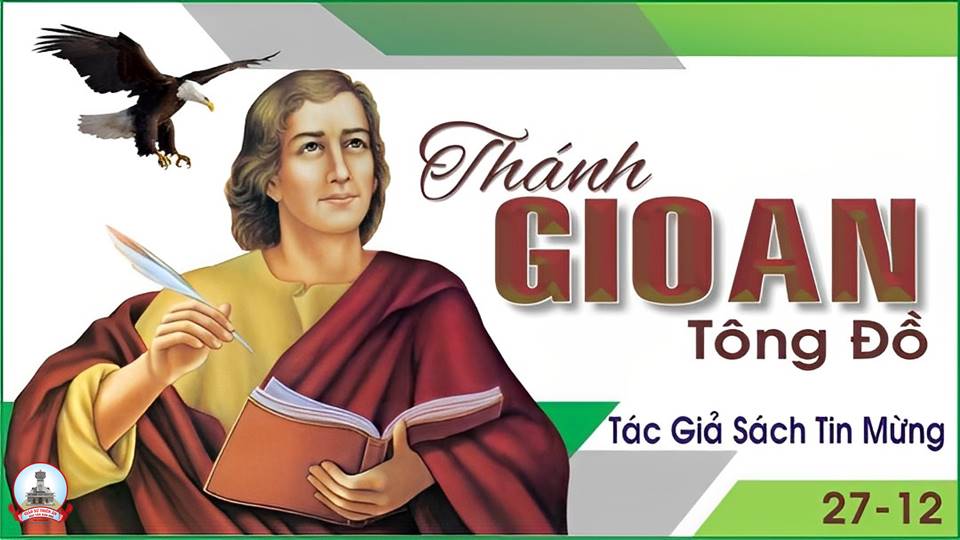 Thứ TưTrong Tuần Bát NhậtGiáng SinhCác Thánh Anh Hài, tử đạoLễ Kính( sách bài đọc quyển 1 trang 702 )
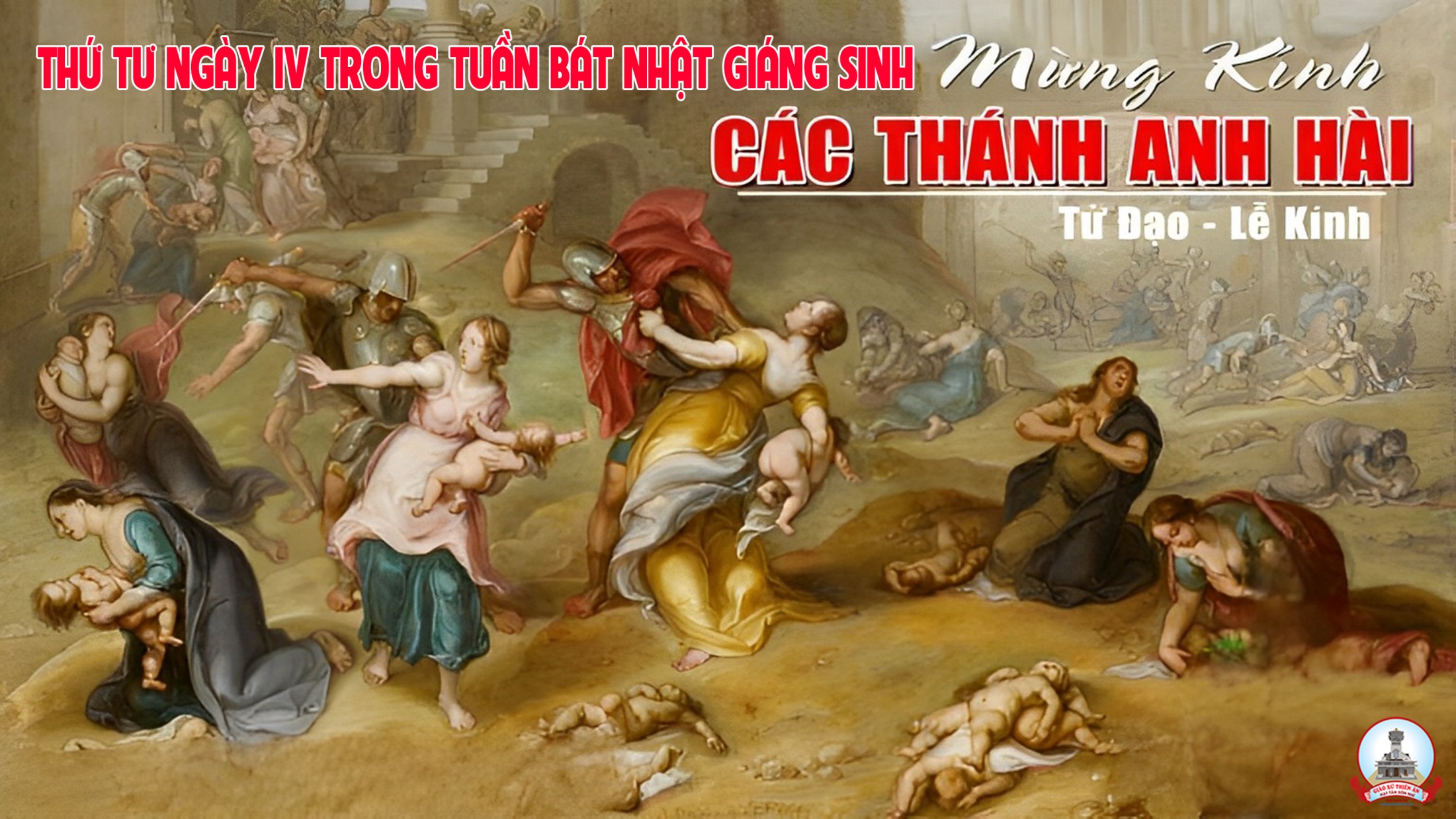 Đáp ca:
Hồn ta tựa cánh chim thoát lưới người đánh bẫy.
Alleluia-Alleluia:
Lạy Thiên Chúa, chúng con xin ca ngợi hát mừng, tuyên xưng Ngài là Đức Chúa. Lạy Chúa, đoàn tử đạo quang huy hùng dũng, máu đào đổ ra minh chứng về Ngài.
Alleluia:
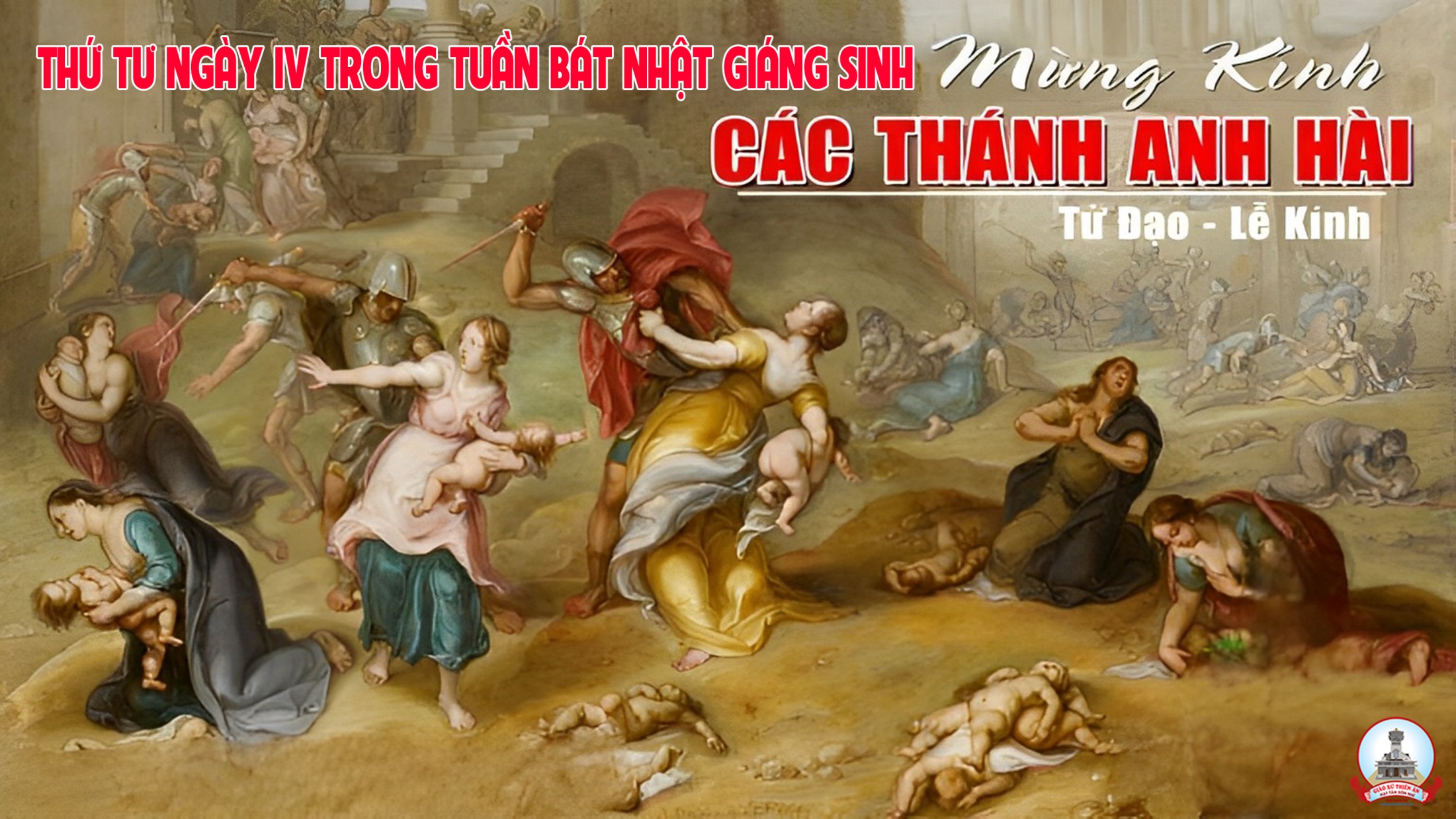 Thứ nămTrong Tuần Bát NhậtGiáng Sinh29 tháng 12
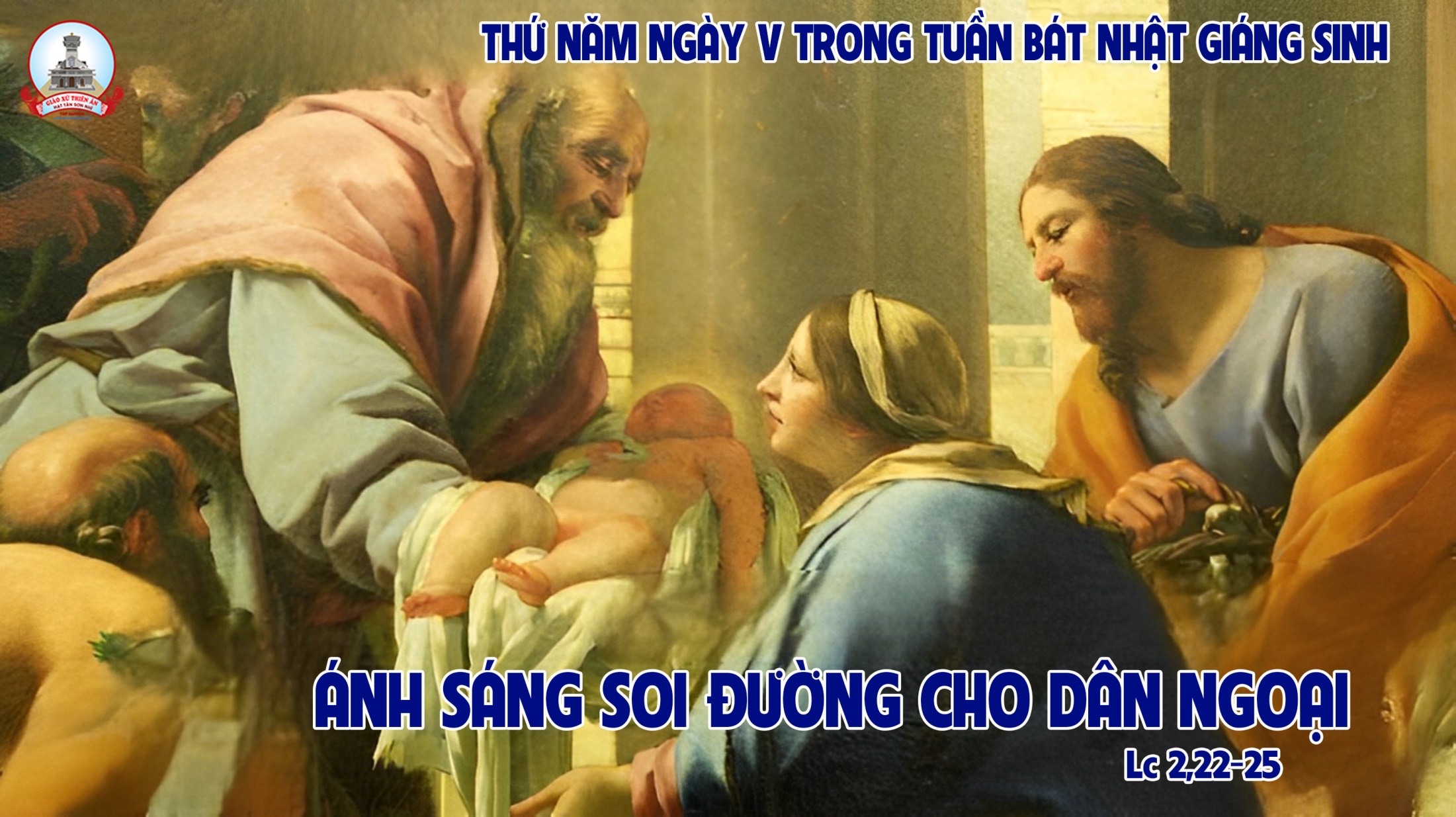 Đáp ca:
Trời vui lên, đất nhảy mừng.
Alleluia-Alleluia:
Đức Ki-tô là ánh sáng soi đường cho dân ngoại, là vinh quang của Ít-sa-en Dân Chúa.
Alleluia:
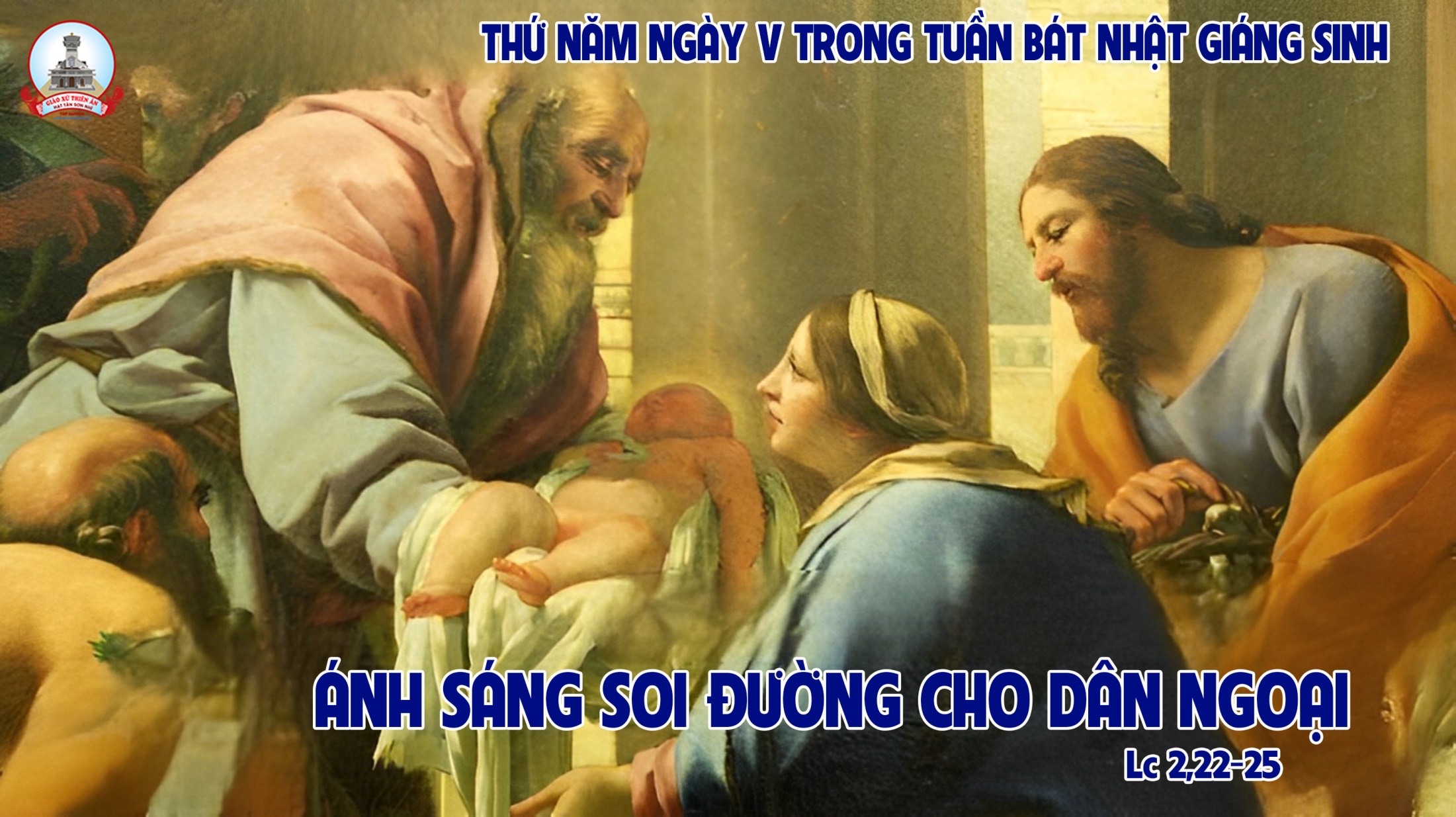 Thứ SáuTrong Tuần Bát NhậtGiáng SinhThánh Gia ThấtChúa Giê-su, Đức Maria và Thánh GiuseLễ Kính( sách bài đọc quyển 1 trang 94 )
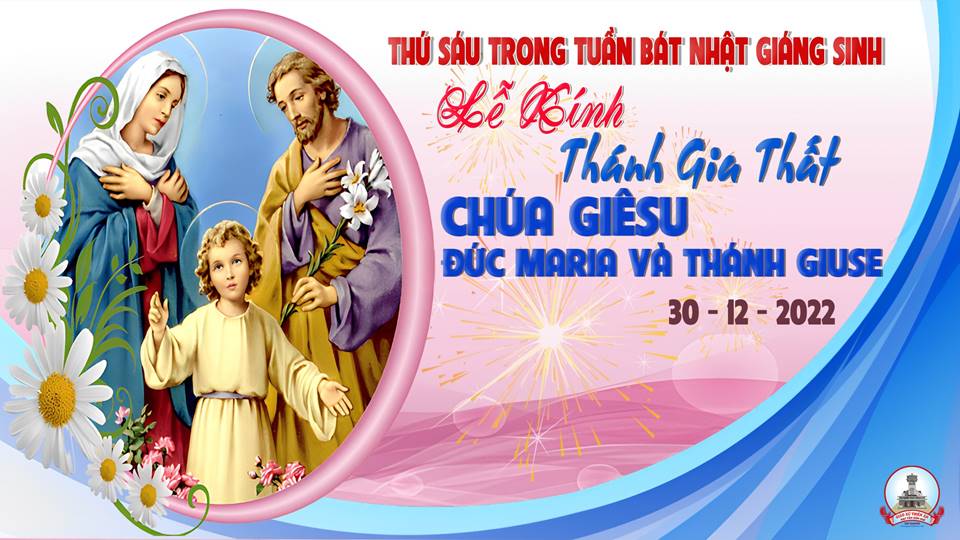 Đáp ca:
Hạnh phúc thay bạn nào kính sợ Chúa, ăn ở theo đường lối của Người.
Alleluia-Alleluia:
Ước chi lòng anh em phấn khởi vì được Đức Ki-tô ban tặng bình an, và ước chi lời Người hằng sinh hoa kết quả dồi dào trong anh em.
Alleluia:
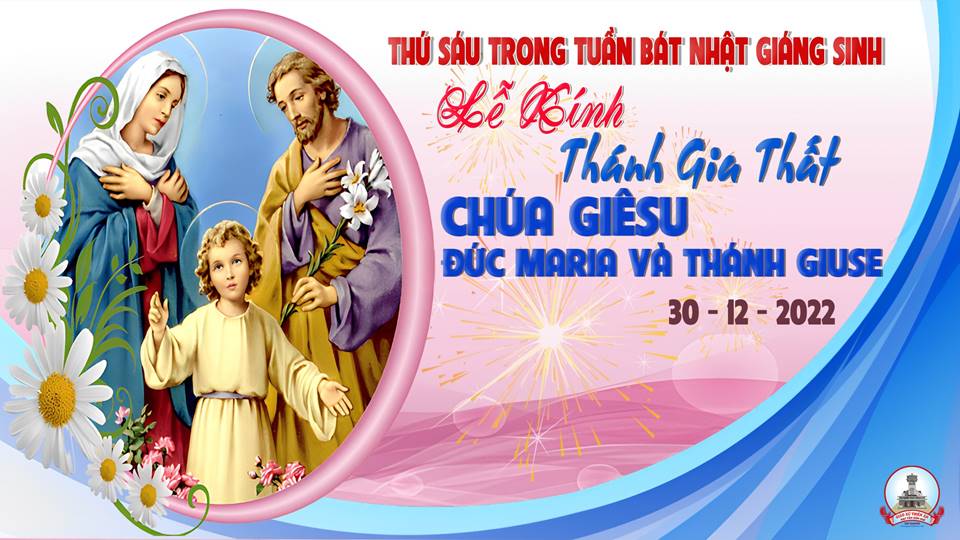 Thứ SáuTrong Tuần Bát NhậtGiáng Sinh30 tháng 12
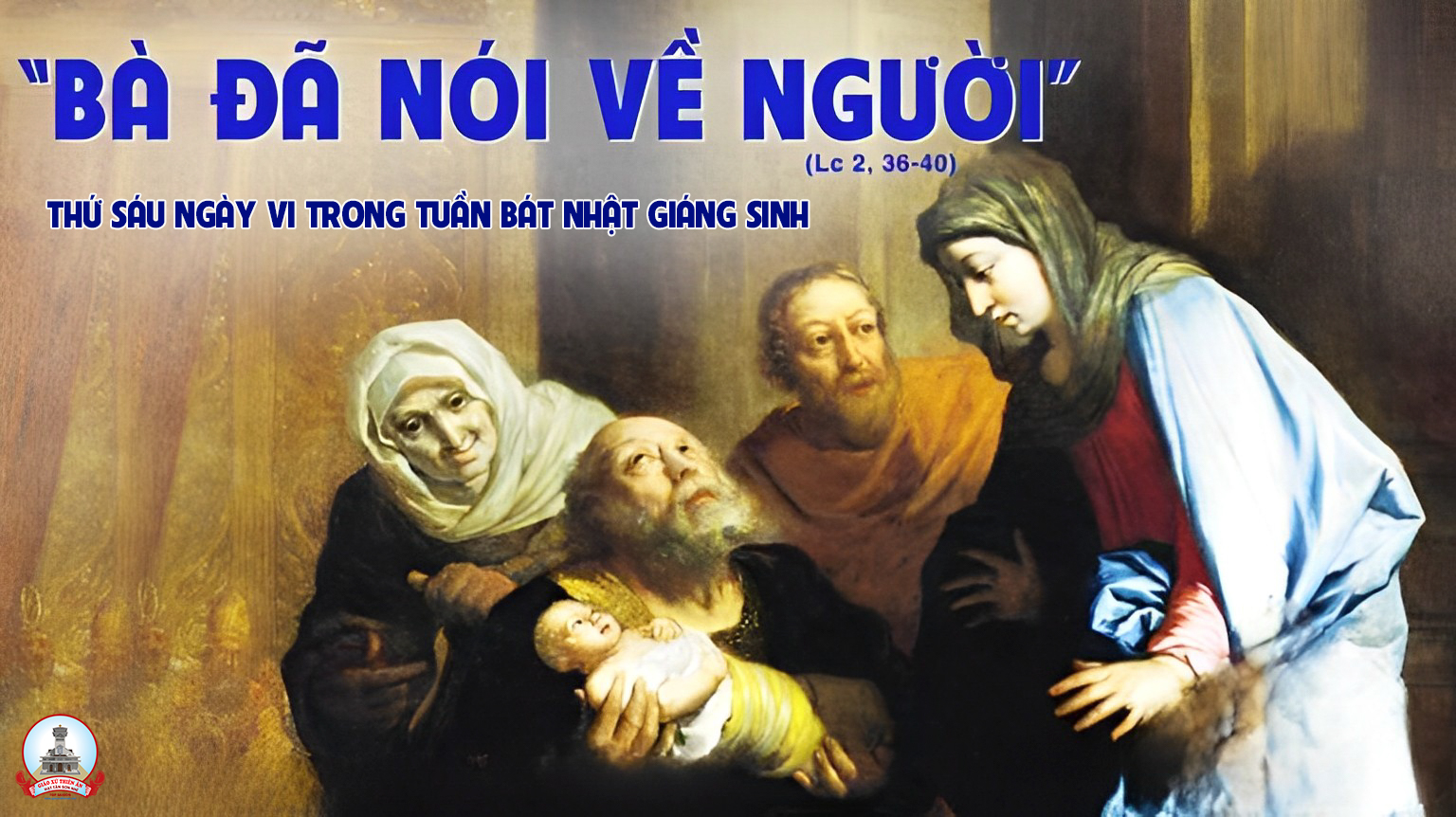 Đáp ca:
Trời vui lên, đất nhảy mừng.
Alleluia-Alleluia:
Ngày thánh đã bừng lên chiếu rọi chúng ta, muôn dân hỡi, đến mà thờ lạy Chúa. Vì hôm nay, ánh huy hoàng rực rỡ, tỏa xuống khắp cõi trần.
Alleluia:
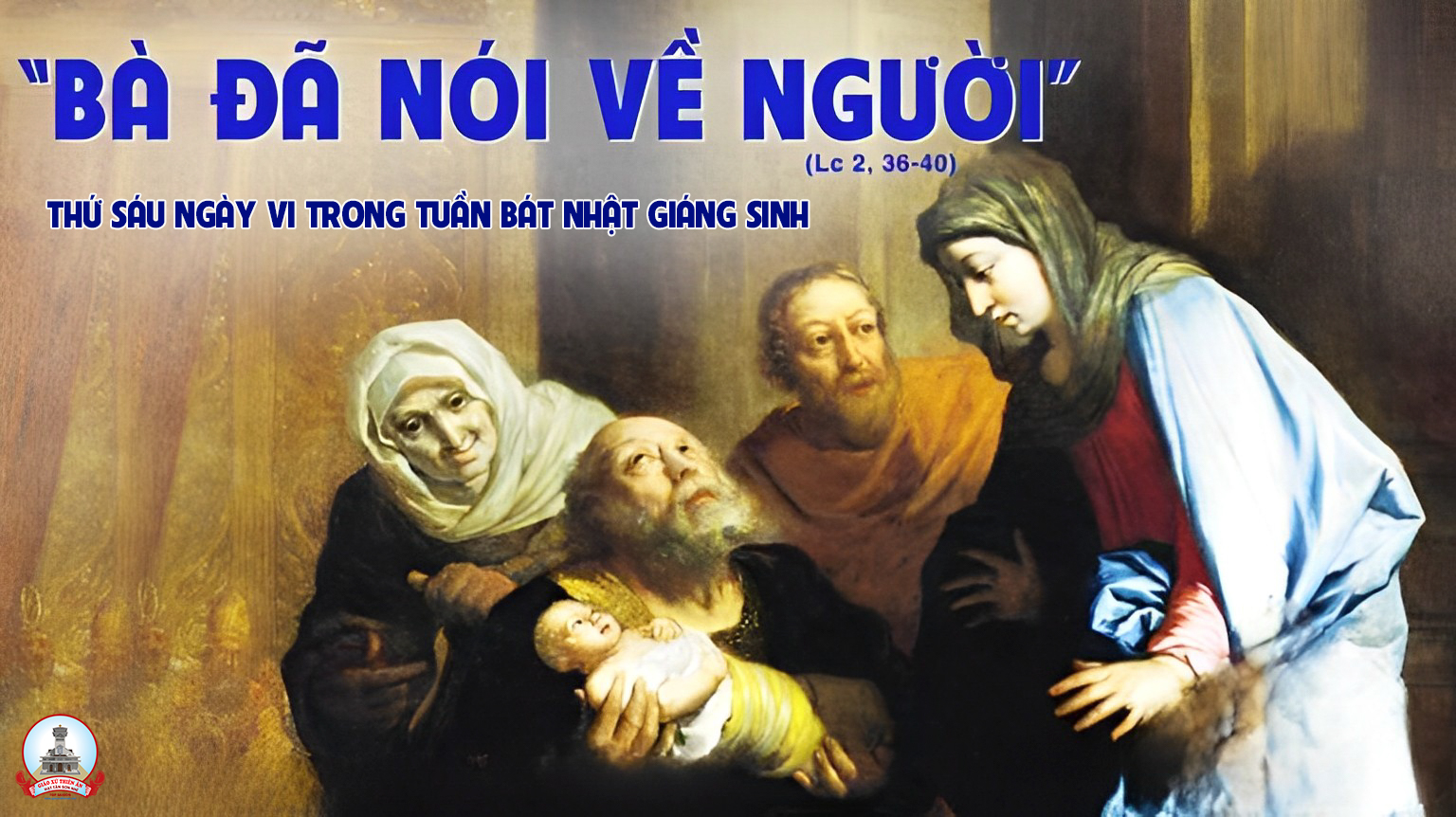 Thứ BảyTrong Tuần Bát NhậtGiáng Sinh31 tháng 12
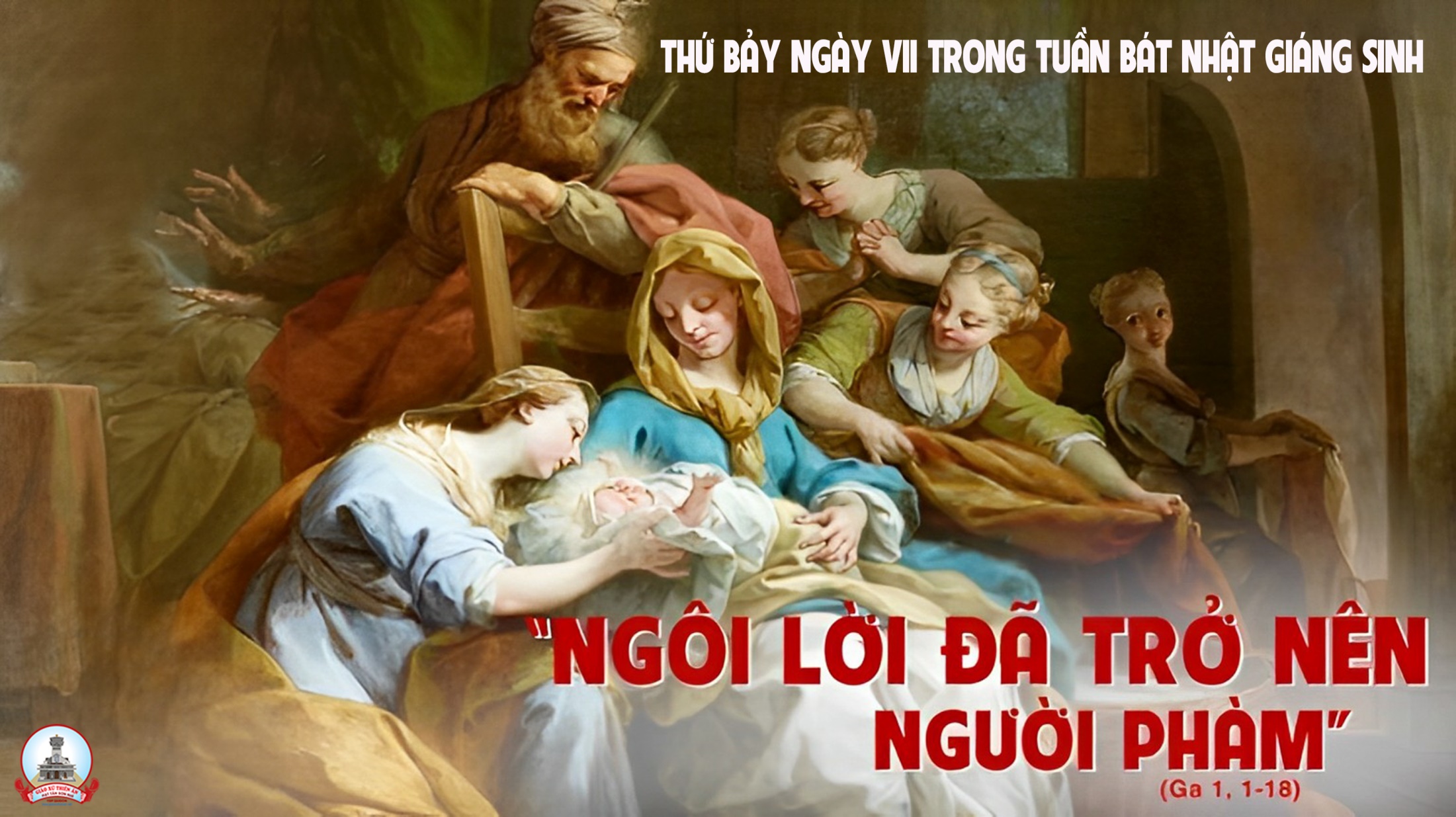 Đáp ca:
Trời vui lên, đất nhảy mừng.
Alleluia-Alleluia:
Ngôi Lời đã trở nên người phàm và cư ngụ giữa chúng ta; những ai đón nhận Người, thì Người cho họ quyền trở nên con Thiên Chúa
Alleluia:
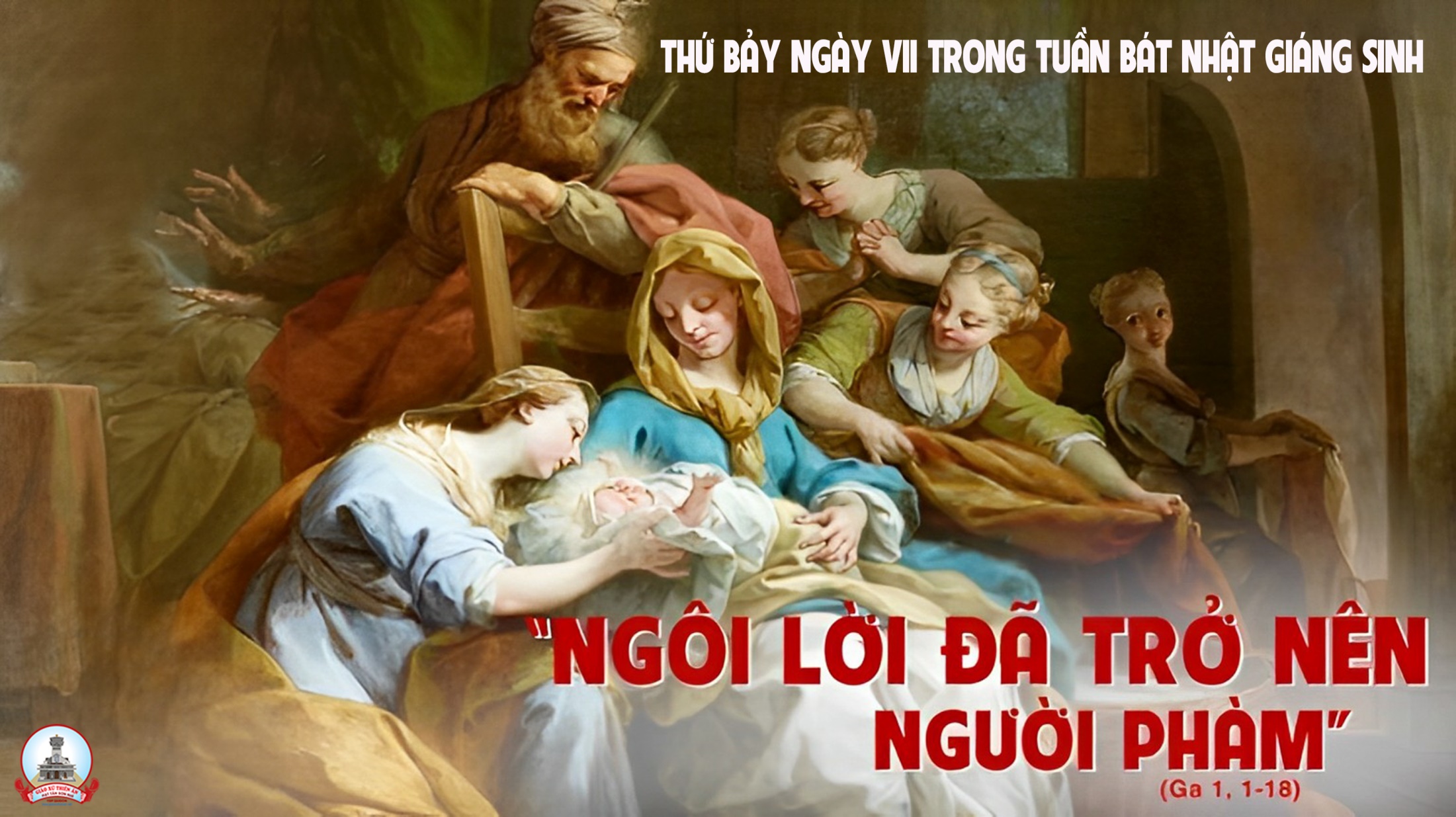